সকলকে স্বাগতম
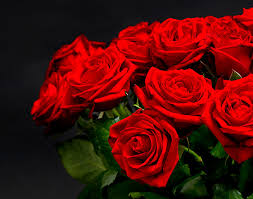 শিক্ষক পরিচিতি
বিনয় কুমার বিশ্বাস 
সহকারী শিক্ষক 
কোলা সদর উদ্দিন উচ্চ বিদ্যালয় 
রাজবাড়ী সদর, রাজবাড়ী ।
মোবাঃ ০১৭১৭৭৫৪৮০৭
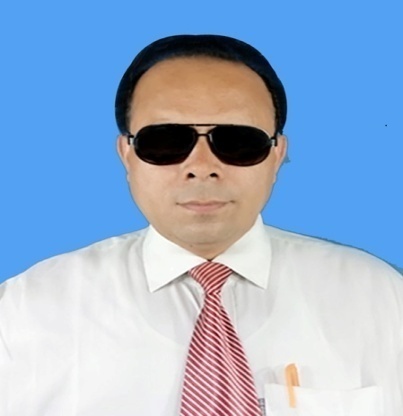 পাঠ পরিচিতি
শ্রেণীঃ  ৮ম  
বিষয়ঃ বাংলা ১ম পত্র 
(গদ্যাংশ)
সময়ঃ ৫০ মিনিট 
তারিখঃ২০/০৬/২০২১ইং
এসো আমরা কিছু ছবি দেখি
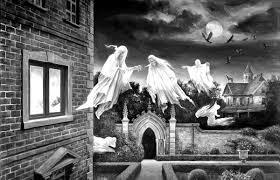 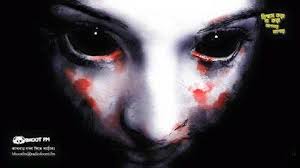 এসো আমরা কিছু ছবি দেখি
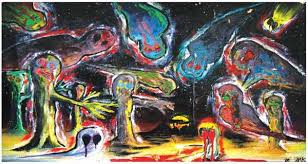 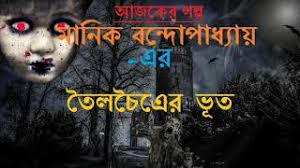 আজকের পাঠ
“তৈলচিত্রের ভূত”
-মানিক বন্দ্যোপাধ্যায়
(৩য় অংশ)
শিখনফল
১.  গল্পের নির্বাচিত অংশ প্রমিথ উচ্চারণে পাঠ করতে পারবে ।
২.   নুতন ও কঠিন শব্দের অর্থসহ বাক্য তৈরী করতে পারবে। 
৩.   শিক্ষার্থীরা রহস্য অনুসন্ধানের  প্রক্রিয়া সম্পর্কে ধারনা লাভ করতে  পারবে । 
৪.   ‘তৈলচিত্রের ভূত’ গল্পের মুলভাব ব্যাখ্যা করতে পারবে ।
আদর্শ পাঠ
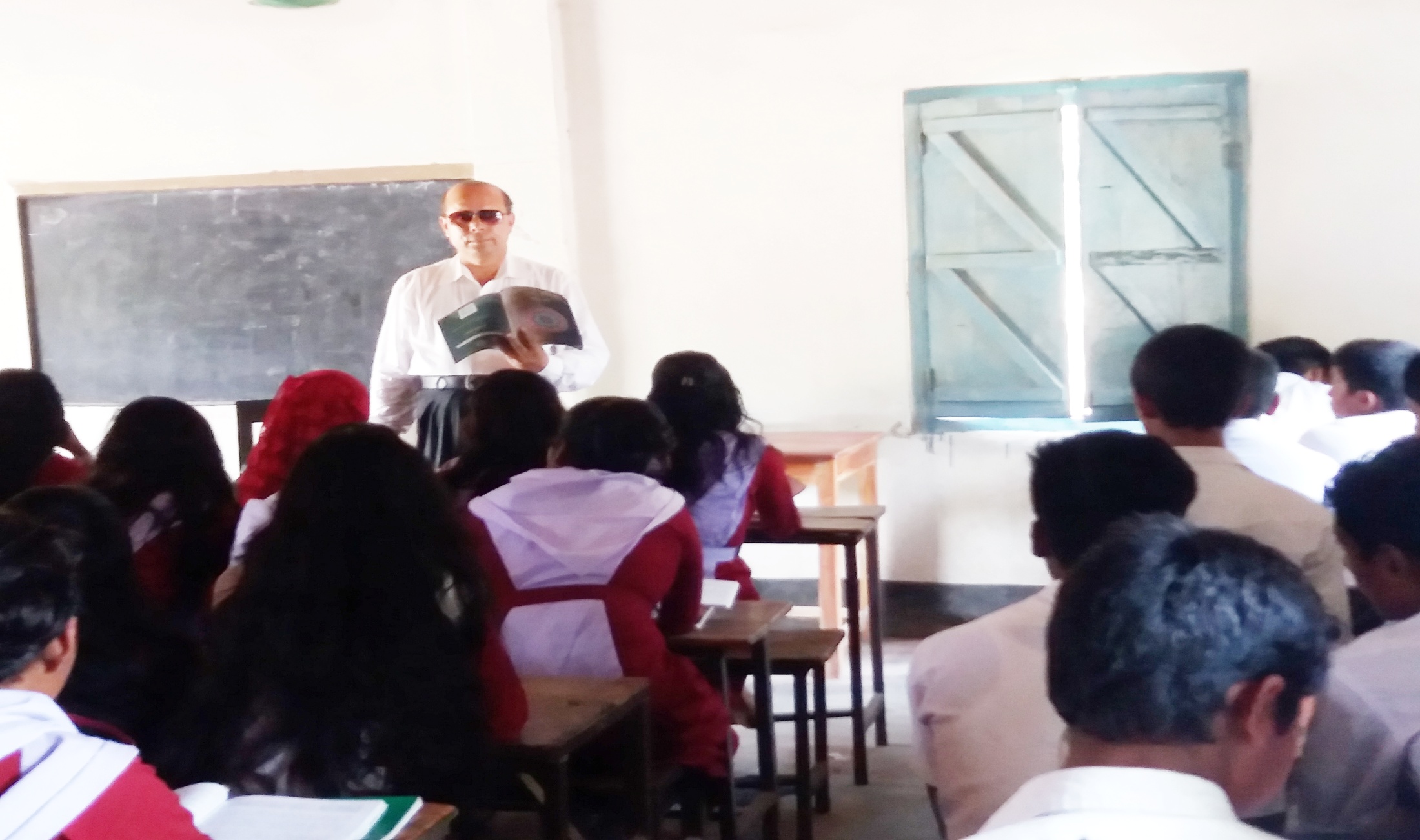 এসো আমরা নুতন ও কঠিন শব্দ জেনে নিই
তৈলচিত্রের ভূত
তেলরঙে আঁকা ছবি
হাত ও মাথা দ্বারা গুরুজনের চরণ স্পর্শ করে অভিবাদন
প্রণাম
নিজের ওপর ক্ষোভ ও ধিক্কার , অনুতাপ , অনুশোচনা
আত্মগ্লানি
কাস্মিনকালে
কোনো কালে বা কোনো কালেই
এসো আমরা গল্পের নির্বাচিত অংশ জেনে নিই
এতো রাত্রে আবার লাইব্রেরিতে যাওয়ার কথা ভেবেই নগেনের হৃৎকম্প হতে লাগল । কিন্তু এমন একটা সন্দেহ না মিটিয়েই বা মানূষের চলে কি করে ? খানিকটা পরে নগেন আবার লাইব্রেরিতে হাজির । ভয়ে বুক কাঁপছে , ছুটে পালাতে ইচ্ছে হচ্ছে , কিন্তু কী এক অদম্য আকর্যণ তাকে টেনে নিয়ে চলেছে মামার তৈলচিত্রের দিকে । ঘরে ঢুকেই সে সুইচ টিপে আলো জ্বেলে দিল । মটকার পাঞ্জাবির ওপর দামি শাল গায়ে মামা দেয়ালে দাঁড়িয়ে আছেন । মাথায় কাঁচা-পাকা চুল , মুখে একজোড়া মোটা গোঁফ চোখে ভর্ৎসনার  দৃষ্টি । নগেন এগিয়ে গিয়ে মামার পায়ের কাছে ছবি স্পর্শ করল । কেউ তাকে ঠেলে সরিয়ে দিল না , কিন্তু সমস্ত শরীর হঠাৎ যেন অস্থির-অস্থির করতে লাগল । তৈলচিত্র থেকে কী যেন তার মধ্যে প্রবেশ করে ভিতর থেকে তাকে কাঁপিয়ে তুলছে । 
তবু নগেন যেন বাঁচল । ভয়ের জন্য শরীর এমন অস্থির অস্থির করতে পারে । সেটা সামান্য ব্যাপার । 
ফিরে যাওয়ার সময় আলোটা নিভিয়েই নগেন আবার থমকে দাঁড়িয়ে পড়ল । তার আরেকটা কথা মনে এসেছে । কাল ঘর অন্ধকার ছিল , আজ আলোটা থাকার জন্য যদি মামা কিছু না করে থাকেন ? নগেনের ভয় অনেকটা কমে গিয়েছিল , অনেকটা নিশ্চিন্ত মনেই সে অন্ধকারে তৈলচিত্রের কাছে ফিরে গেল । সে জানে অন্ধকারে তৈলচিত্র স্পর্শ করলেও কিছু হবে না । ঘরে একটা আলো জ্বলছে কি জ্বলছে না তাতে বিশেষ কী আসে যায় ? ইতস্তত না করেই সে সোজা তৈলচিত্রের দিকে হাত বাড়িয়ে দিল । পরক্ষণে- 
‘ ঠিক প্রথম রাত্রের মতো জোরে ধাক্কা দিয়ে মামা আমায় ফেলে দিলেন ডাক্তার কাকা’
একক কাজ
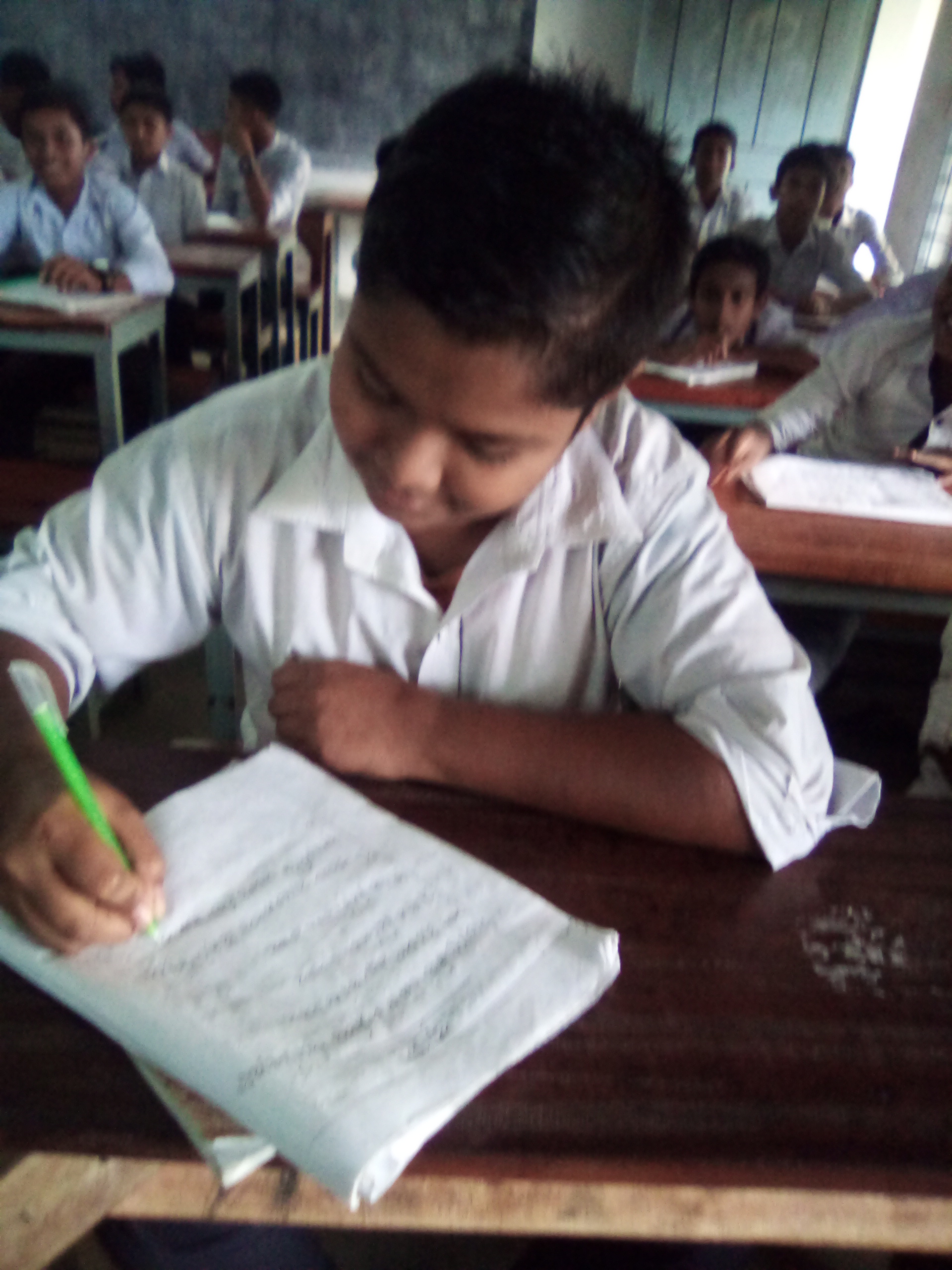 প্রশ্নঃ-‘ভয়ে বুক কাপছে, ছুটে পালাতে ইচ্ছে হচ্ছে’- এ কথা কে কাকে বলেছিল , কেন ?
সরব পাঠ
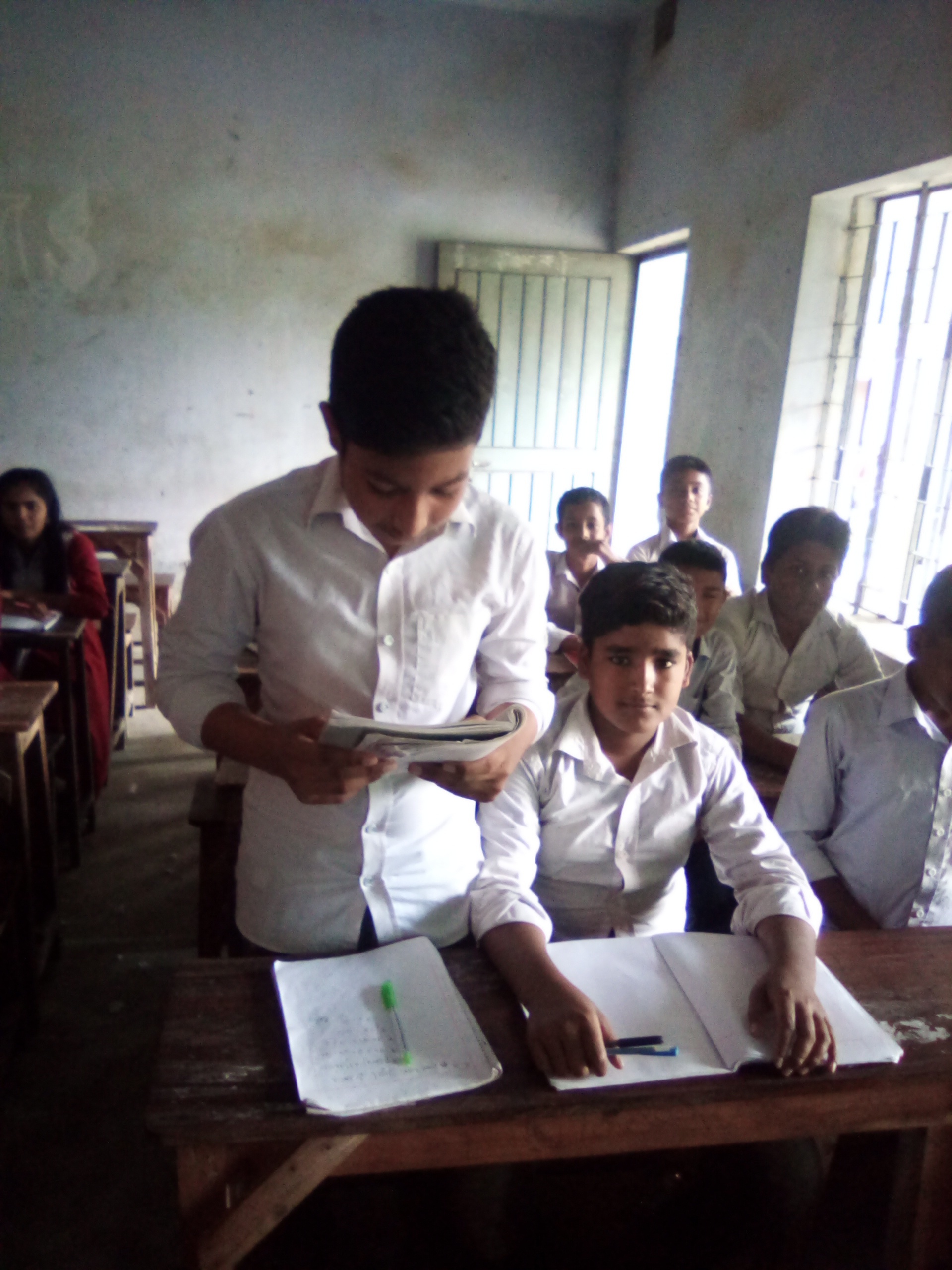 এসো আমরা গল্পের নির্বাচিত অংশ জেনে নিই
‘অজ্ঞান হয়ে গেলে ?’ 
‘না, একেবারে অজ্ঞান হয়ে যাই নি । অবশ্য আচ্ছন্নের মতো অনেকক্ষণ মেঝেতে পড়ে ছিলাম , কিন্তু জ্ঞান ছিল । তারপর 
থেকে আমি ঠিক পাগলের মতো হয়ে গেছি ডাক্তার কাকা । দিনরাত কেবল এই কথাই ভাবি । রোজ কতবার ঠিক করি বাড়ি ছেড়ে কোথাও পালিয়ে যাব , কিন্তু যেতে পারি না , কিসে যেন আমায় জোর করে আটকে রেখেছে ।’ 
পরাশর ডাক্তার খানিক্ষণ ভেবে জিজ্ঞাসা করলেন , ‘তারপর আর কোনো দিন ছবিটা ছুঁয়েছো ?’ 
‘কতবার ! দিনে ছুঁয়েছি , রাত্রে ছুঁয়েছি , আলো জ্বেলে ছুঁয়েছি , অন্ধকারে  ছুঁয়েছি । ঠিক ওইরকম ব্যাপার ঘটে দিনে বা রাত্রে আলো জ্বেলে ছুঁয়ে  কিছু হয় না , অন্ধকারে ছোঁয়া মাত্র মামা আমাকে ঠেলে দেন । সমস্ত শরীর যেন ঝনঝনিয়ে ঝাঁকুনি দিয়ে ওঠে । কোনো দিন অজ্ঞান হয়ে যাই , কোনো দিন জ্ঞান থাকে ।’ বলতে বলতে নগেন একেবারে ভেঙ্গে পড়ল , ‘আমি কী করব  ডাক্তার কাকা  ? এমন করে কদিন চলবে ?’ পরাশর ডাক্তার বললেন, ‘তার দরকার হবে না । আমি সব ঠিক করে দেব । আজ সকলে ঘুমিয়ে পড়লে রাত্রি ঠিক বারোটার সময় তুমি বাইরের ঘরে আমার জন্য অপেক্ষা করো , আমি যাব ।’ 
একটু থেমে আবার বললেন , ‘ভূত বলে কিছু নেই , নগেন ।
জোড়ায় কাজ
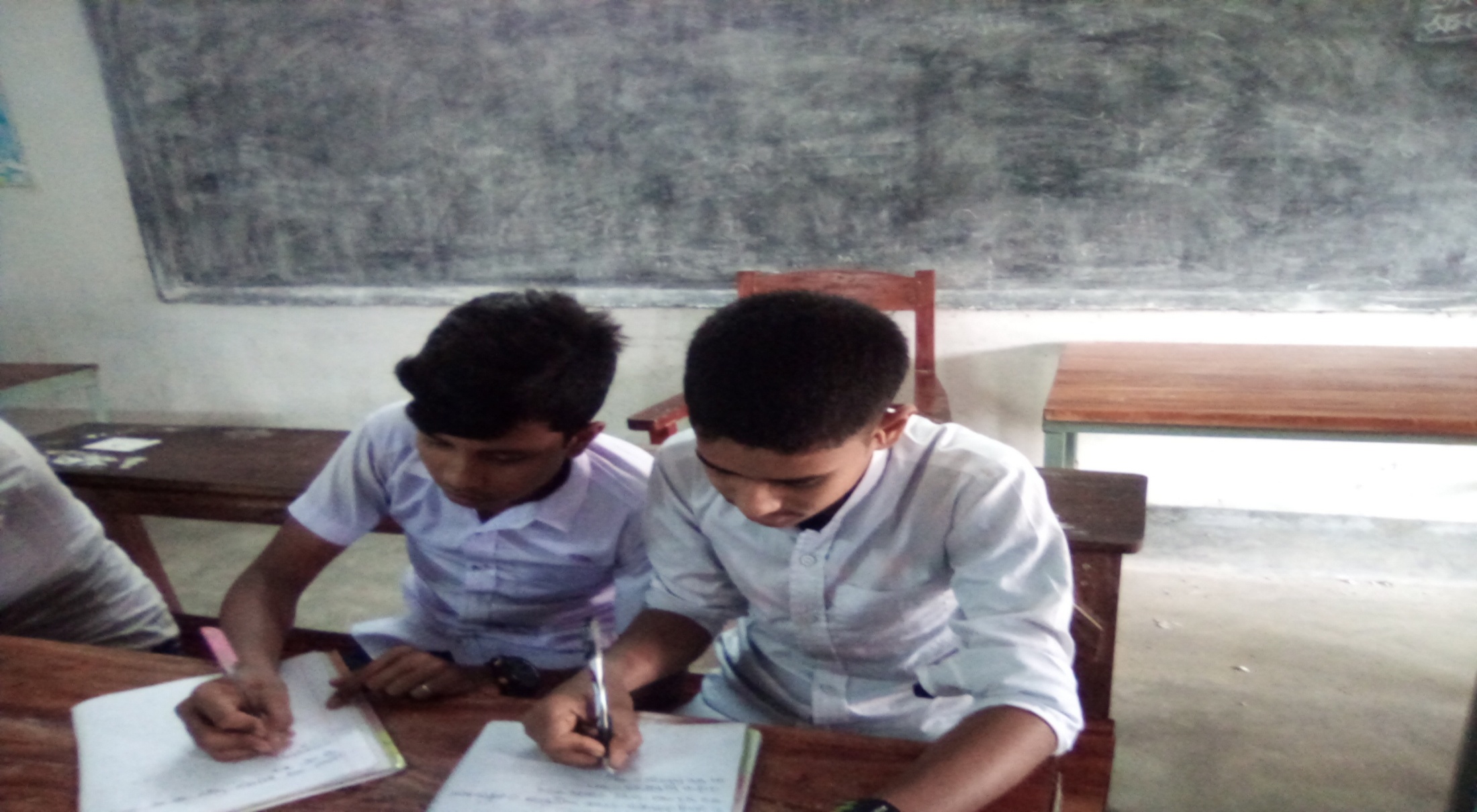 প্রশ্নঃ- ‘তারপর আর কোনো দিন ছবিটা ছুঁয়েছো’- কে , কাকে,কেন বলেছিল ?
নিরব পাঠ
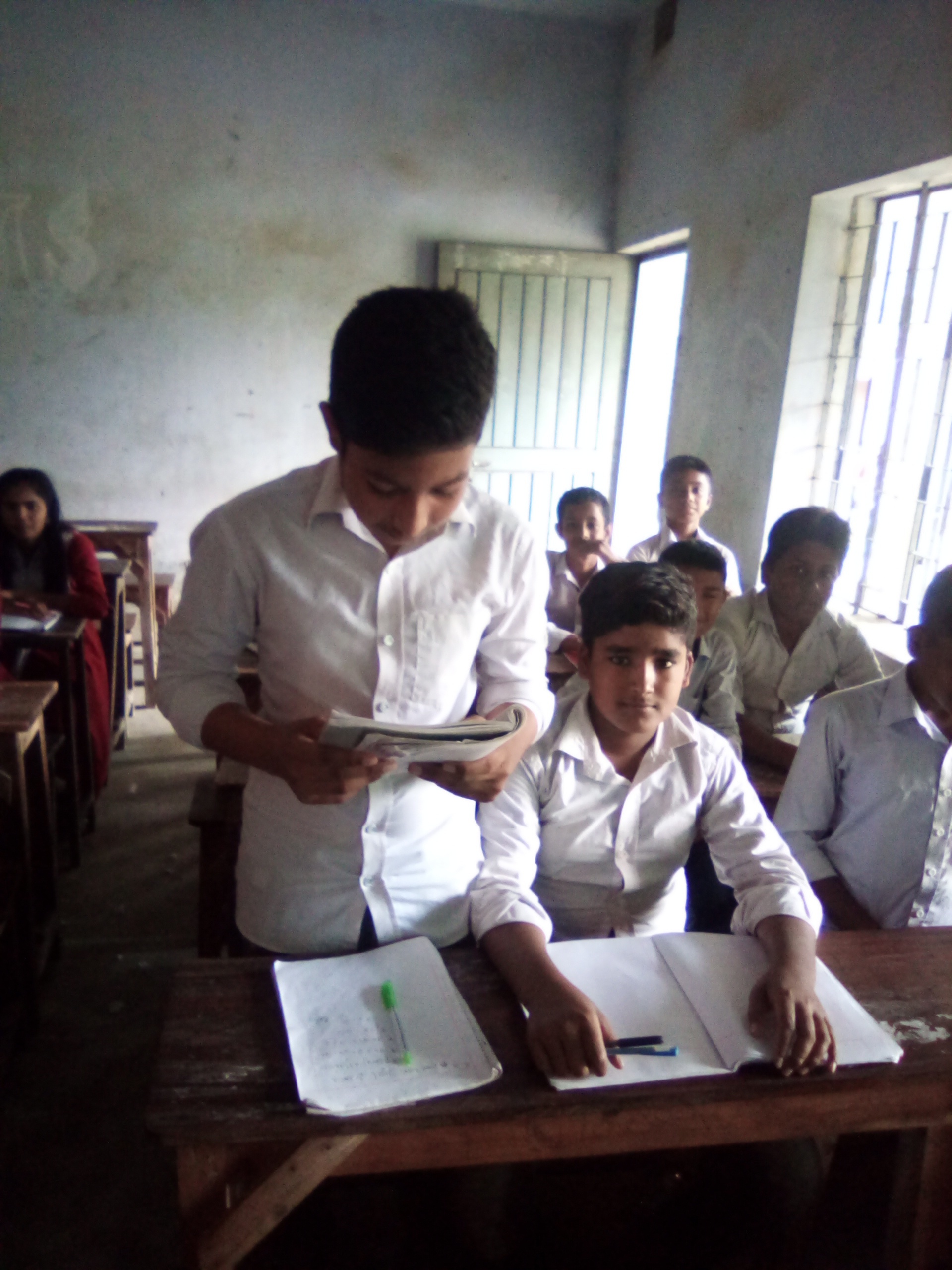 এসো আমরা গল্পের নির্ধারিত অংশ জেনে নিই
তবু মাঝরাত্রে অন্ধকার লাইব্রেরীতে পরাশর ডাক্তার মৃদু একটু অস্বস্তি বোধ করতে লাগলেন । এ ঘরে  বাড়ির লোক খুব কম আসে । ঘরের বাতাসে পুরোনো কাগজের একটা ভাপসা গন্ধ পাওয়া যায় । নগেন শক্ত করে তার একটা হাত চেপে ধরে কাঁপছে । কীসের ভয় ? ভূতের ? তৈলচিত্রের  ভূতের ? ভূতে যে একবারে বিশ্বাস করে না , যার বদ্ধমূল ধারণা এই যে যত সব অদ্ভুত অথচ সত্য ভূতের গল্প শোনা যায় তার প্রত্যেকটির সাধারণ ও স্বাভাবিক কোনো ব্যাখ্যা আছেই আছে , ছবির ভূতের অসম্ভব আর অবিশ্বাস্য ভূতের ঘরে পা দিয়ে তার কখনো কি ভয় হতে পারে ? তবু অস্বস্তি যে বোধ হচ্ছে সেটা অস্বীকার করার উপায় নেই। নগেন যে কাহিনি শুনিয়েছে , সারা দিন ভেবেও পরাশর ডাক্তার তার কোনো সঙ্গত ব্যাখ্যা কল্পনা করতে পারেন নি । একদিন নয় , একবার নয়, ব্যাপারটা ঘটেছে অনেকবার । দিনে তৈলচিত্র নিস্তেজ হয়ে থাকে , রাত্রে তার তেজ বাড়ে । কেবল তাই নয় , অন্ধকার না হলে  সে তেজ সম্পুর্ণ প্রকাশ পায় না । আরো একটা কথা , রাত্রি বাড়ার সঙ্গে তৈলচিত্র যেন বেশী সজীব  হয়ে  উঠতে থাকে । প্রথম রাত্রে নগেন অন্ধকারে স্পর্শ করলে ছবি নগেনের হাতটা শুধু ছিটকিয়ে সরিয়ে  দিয়েছে , মাঝরাত্রে স্পর্শ করলে এত জোরে তাকে ধাক্কা দিয়েছে যে মেঝেতে আচড়ে পড়ে নগেনের জ্ঞান লোপ পেয়ে গেছে । 
অশরীরী  শক্তি কল্পনা করা ছাড়া এ সমস্তের আর কী  মানে হয় ? 
হয় – নিশ্চয় হয়; মনে মনে নিজেকে ধমক দিয়ে পরাশর ডাক্তার নিজেকে এই কথা শুনিয়ে দিলেন । তারপর চোখ তুলে তাকালেন দেয়ালের যেখানে নগেনের মামার তৈলচিত্রটি ছিল । এ ঘরে তিনি আগেও কয়েকবার এসেছেন , তৈলচিত্রগুলির অবস্থান তার অজানা ছিল না । যা চোখে পড়ল তাতে পরাশর ডাক্তারের বুকটাও ধড়াস করে উঠল । তৈলচিত্রের দিকে দুটি উজ্জ্বল চোখ তার দিকে জ্বলজ্বল করে তাকিয়ে আছে । চোখ দুটির মধ্যে ফাঁক প্রায় দেড় হাত ।
দলগত কাজ
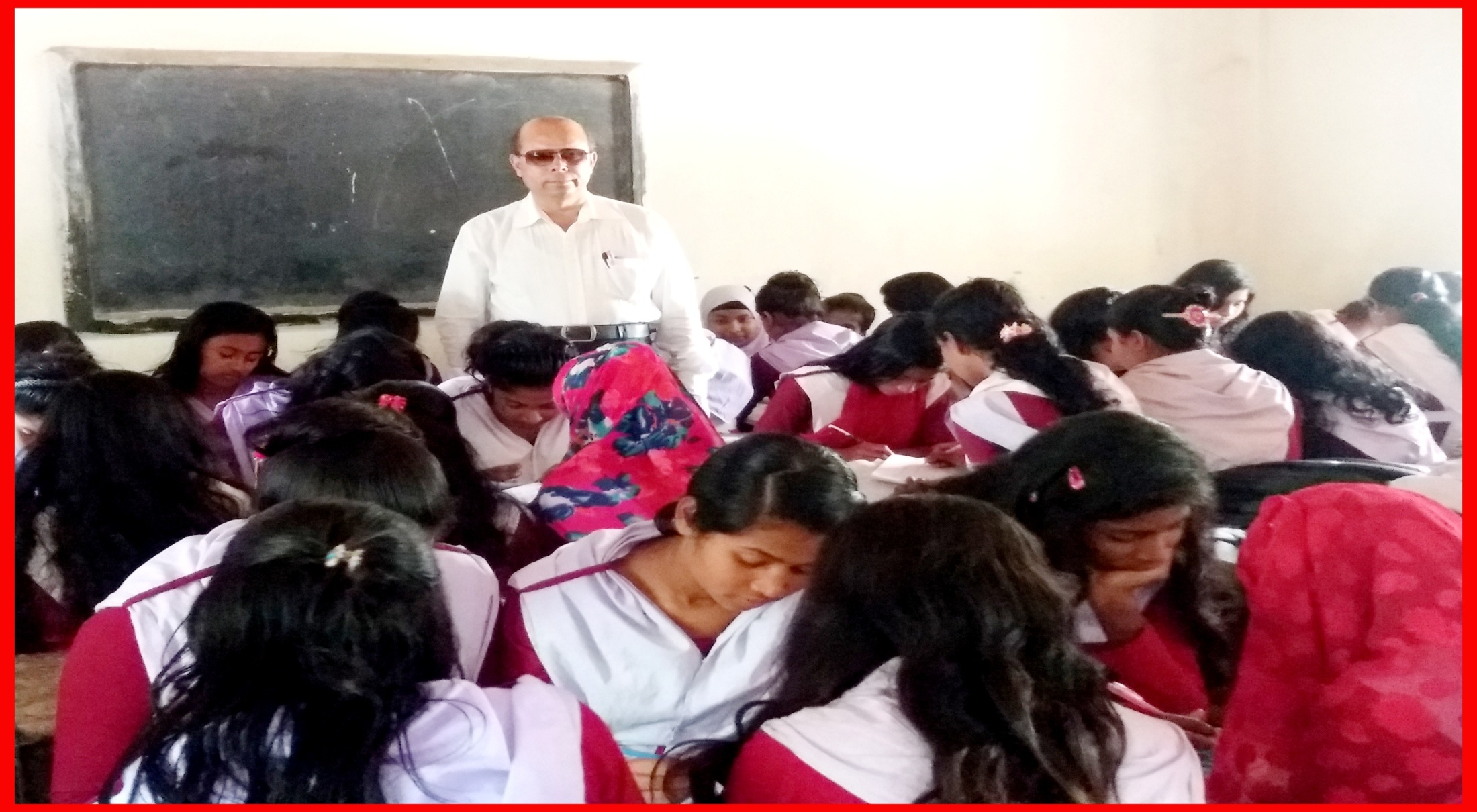 প্রশ্নঃ-পরাশর ডাক্তারের বুকটা ধড়াস করে উঠল কেন? ব্যাখ্যা কর ।
মূল্যায়ন-০১
প্রশ্নঃ-০১-‘তৈলচিত্রের ভূত’ গল্পের লেখক নগেন চরিত্রের মাধ্যমে কীসের স্বরুপ ব্যাখ্যা করেছেন ? 
ক.    কুসংস্কারের                    খ.    ভূত-বিশ্বাসের     
গ.    কাল্পনিকতার                      ঘ.    বিজ্ঞান-বুদ্ধি 
প্রশ্নঃ-০২- ‘ভর্ৎসনা’ শব্দের অর্থ কি ? 
ক.    তিরস্কার                   খ.   কান্না       
গ.    হাসি                     ঘ.    উৎসাহ 
প্রশ্নঃ-০৩-রাত বারোটায়  পরাশর ডাক্তার নগেনকে কোথায় অপেক্ষা করতে বললেন ?
ক.   বাড়ির  সামনে           খ.    বাইরের ঘরে 
গ.    লাইব্রেরিতে              ঘ.     নিজ  কক্ষে
প্রশ্নঃ-০১-‘তৈলচিত্রের ভূত’ গল্পের লেখক নগেন চরিত্রের মাধ্যমে কীসের স্বরুপ ব্যাখ্যা করেছেন ? 
ক.    কুসংস্কারের                    খ.    ভূত-বিশ্বাসের     
গ.    কাল্পনিকতার                      ঘ.    বিজ্ঞান-বুদ্ধি 
প্রশ্নঃ-০২- ‘ভর্ৎসনা’ শব্দের অর্থ কি ? 
ক.    তিরস্কার                   খ.   কান্না       
গ.    হাসি                     ঘ.    উৎসাহ 
প্রশ্নঃ-০৩-রাত বারোটায়  পরাশর ডাক্তার নগেনকে কোথায় অপেক্ষা করতে বললেন ?
ক   বাড়ির  সামনে           খ    বাইরের ঘরে 
গ    লাইব্রেরিতে              ঘ     নিজ  কক্ষে
মূল্যায়ন-০২
নিচের উদ্দীপকটি পড় এবং ০৪ এবং ০৫ নং প্রশ্নের উত্তর দাওঃ 
হিতেষ মাঝে মাঝে রাতে ভয়ে জেগে ওঠে । তার মনে হয় ভূতে তাকে তাড়া করছে । সে কাউকে এ কথা বলে না , তার দিন দিন ভয় আরও বাড়ছে এবং শরীর খারাপ হচ্ছে ।
মূল্যায়ন-০৩
প্রশ্নঃ-০৪-‘তৈলচিত্রের ভূত’ গল্পের আলোকে হিতেষের ভয় পাওয়ার কারণ-
ক.    মানবিক বিপর্যয়                     খ.   শিক্ষার অভাব   
গ.   বৈজ্ঞানিক জ্ঞানের অভাব          ঘ.    ভীতিকর মানসিকতা
প্রশ্নঃ-০৫-উক্ত অবস্থা থেকে উত্তরণের উপায়- 
i. কুসংস্কার মুক্ত হওয়া     
 ii.   বৈজ্ঞানিক দৃষ্টিভঙ্গি অর্জন      
iii.  আধুনিক চেতনা ধারণ        
নিচের কোনটি সঠিক ?             
ক.       i    ও    ii          খ.     i     ও      iii      
গ.     ii     ও      iii            ঘ.     i    ,  ii    ও     iii
বাড়ীর কাজ-০১
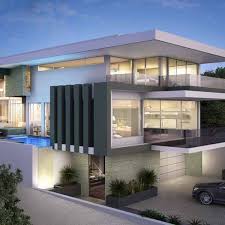 বাড়ীর কাজ-০২
নিচের উদ্দীপকটি পড় ও প্রশ্নের উত্তর দাওঃ 
রহিম তার মামার সাথে গ্রামে মেলা দেখে সন্ধ্যায় বাড়ি ফিরছিল । এমন সময় রাস্তার পাশে ধানখেতে অন্ধকারে একটি ‘কাকতারুয়া’ দেখে রহিম ভূত ভেবে ভীত হয়ে পড়ে । মামা ব্যাপারটি বুঝতে পেরে মোবাইলের আলো জ্বালিয়ে রহিমের ভীতি দূর করেন ।
বাড়ীর কাজ-০৩
প্রশ্নসমূহ
১.  ‘ভূত বলে কিছু নেই’ এ কথাটি কে ,কাকে , কেন 	বলেছিল ? 
২.  নগেন কিভাবে নিশ্চিত হলো তৈলচিত্রটি শুধু অন্ধকারে ধাক্কা দেয় ? 
৩.  উদ্দীপকে রহিমের মধ্যে ‘তৈলচিত্রের ভূত’ গল্পের কোন দিকের প্রতিফলন লক্ষণীয় ? ব্যাখ্যা কর । 
৪.  রহিমের মামার চিন্তাধারা ও পরাশর ডাক্তারের চিন্তাধারা অভিন্ন’-’তৈলচিত্রের ভূত’ গল্পানুসারে বিশ্লেষণ করো ।
সকলকে  ধন্যবাদ
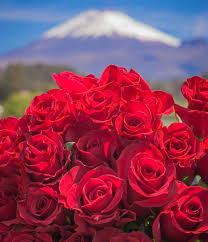